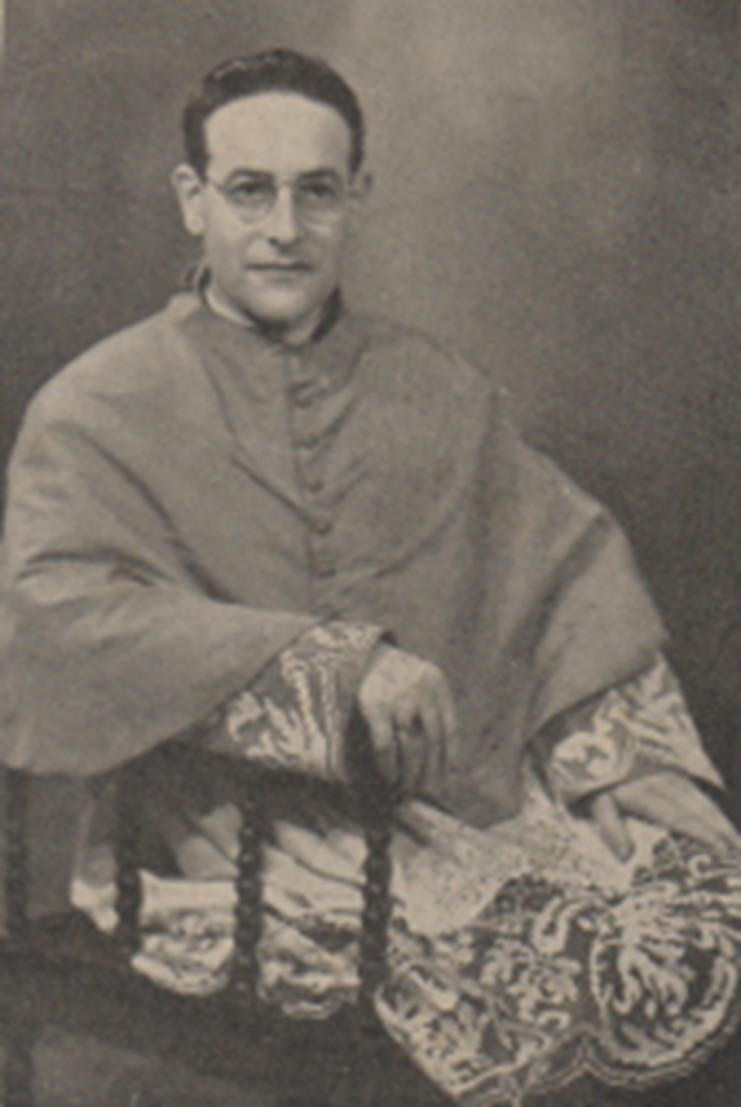 Don Angelo Gaggio primo sacerdote nella zona.
Esterno della chiesa-baracca ad Altobello, 1945-50
Interno della chiesetta-baracca, dedicata a S. Giovanni Bosco, ad Altobello
Interno della chiesetta-baracca, in occasione della festa della mamma.